Georg FischerSenior Research Associate Vienna Institute for International Economic Studies,Fm. Director for Social Affairs, European Commission
fischer@wiiw.ac.at
The Pandemic: social impacts, inequality,policy challenges and recent EU initiatives
Inequality moved up at the EU Agenda as Social Divergence returned in the aftermath of the Great Recession: The European Pillar of Social Rights;
Pandemic highlights pre-existing social and labour market challenges;
National response fairly forceful … massive innovation at EU level .. Temporary or Policy shift ?
EU level social policies;
Where do we come from: starting points differ
Recent years relatively favourable development after high social and employment costs of the Great Recession reinforced by austerity:
Renewed Social Divergence between EU South and Core, 
Credibility problems: banks were saved but not people,
Great Recession made a long term trend towards rising inequality visible that characterised in fact 2-3 decades before;
1975-2007: most of growth captured by top income groups then comes  Great Recession with massive income loss;
Share of income growth going to income groups from 1975 to 2007
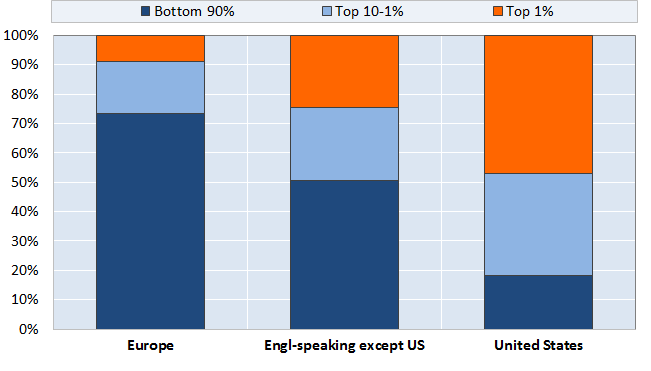 Source: OECD 2014, Focus on Top Incomes and Taxation in OECD Countries: Was the Crisis a Game Changer? (http://www.oecd.org/els/soc/OECD2014-FocusOnTopIncomes.pdf), Based on World Top Income Database. 
Note: Incomes refer to pre-tax incomes, excluding capital gains
Convergence and Divergence: Unemployment 1995 -2015
Source: Eurostat, April 21 euro area 8.%, (7.3) EU  7,3 (6.7)
Unemployment Rates 2019 vs 2012Improvements everywhere - levels differ widely
Recent Income Inequality trends: high in South, lower in Core, little change – new thinking needed;
IMF MD Kristalina Georgieva (fm VP EC):
Tackling inequality requires a rethink …
First, …Progressive taxation is a key component At the top of the income distribution, our research shows that marginal tax rates can be raised without sacrificing economic growth. 
Second, social spending policies are increasingly relevant in tackling inequality. When done right they can play a fundamental role to mitigate income inequality and … social cohesion.
Add wages and collective bargaining – and we have the three main instruments to address inequality and poverty;
EU and countries react this time differently to Great Recession – again spending for banks and big firms but also massive income support for  workers, self-employed and small firms; 
Job retention measures moderate employment impact for many workers and households – 40 % of all workers -  supported by national schemes (co-funded by new EU Scheme SURE)
Hence: Limited increase in unemployment and rapid decline in hours worked 
But Precarity becomes more visible:
Atypical workers … 800.000 minijobs lost in DE
Women workers and their double burden; 
Young people risk being left behind;
Inadequate income support for the unemployed;
The Covid 19 Pandemics accelerates the demand for action on the social dimension
Job Retention Measures: “Kurzarbeit”
Massive reduction in lay offs and little rise in open unemployment (compared to Great Recession);
Debate on longer term impacts of job retention:
	How pertinent are Zombie firms really?
	Impacts on workers … 
US EU comparison points to 
risks in terms of withdrawal from labour force despite generous income support in USA, l
lower job dynamics in Europe:  Zombie firms and jobs?
What comes after job retention: re-training, move to other activities;
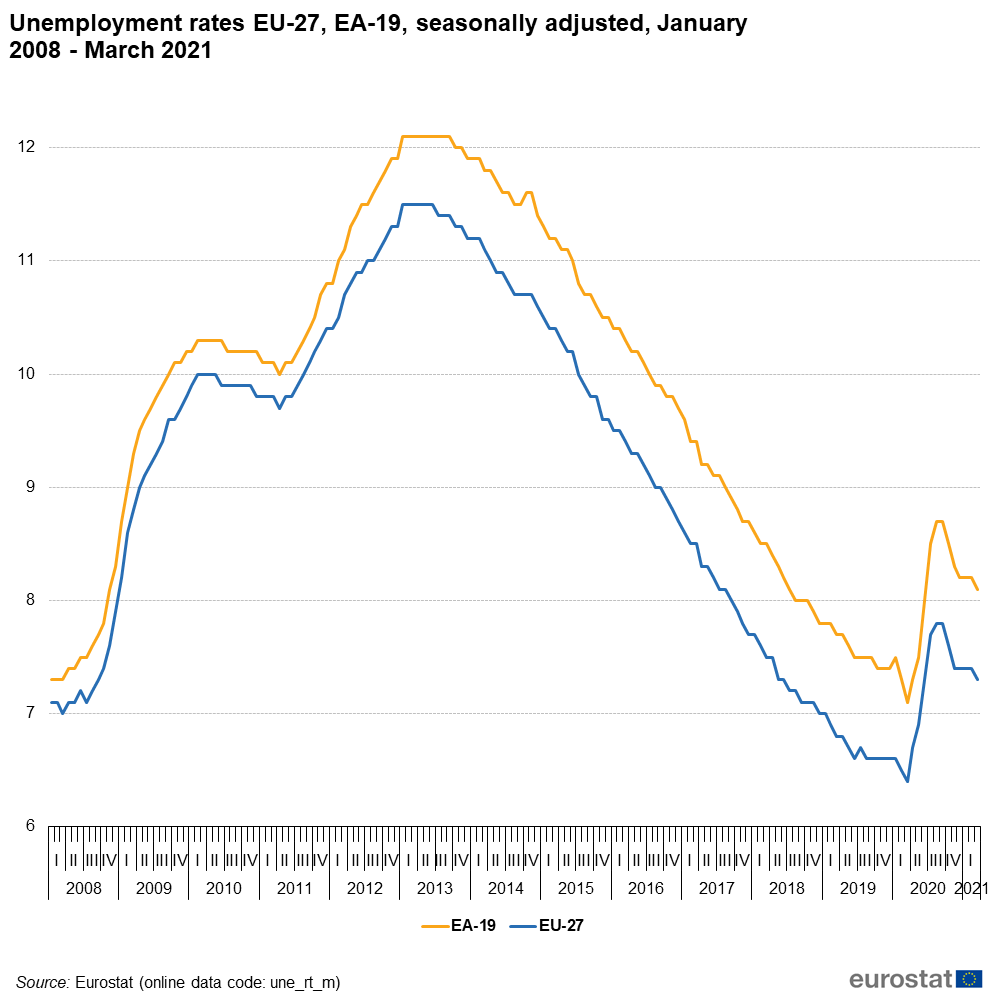 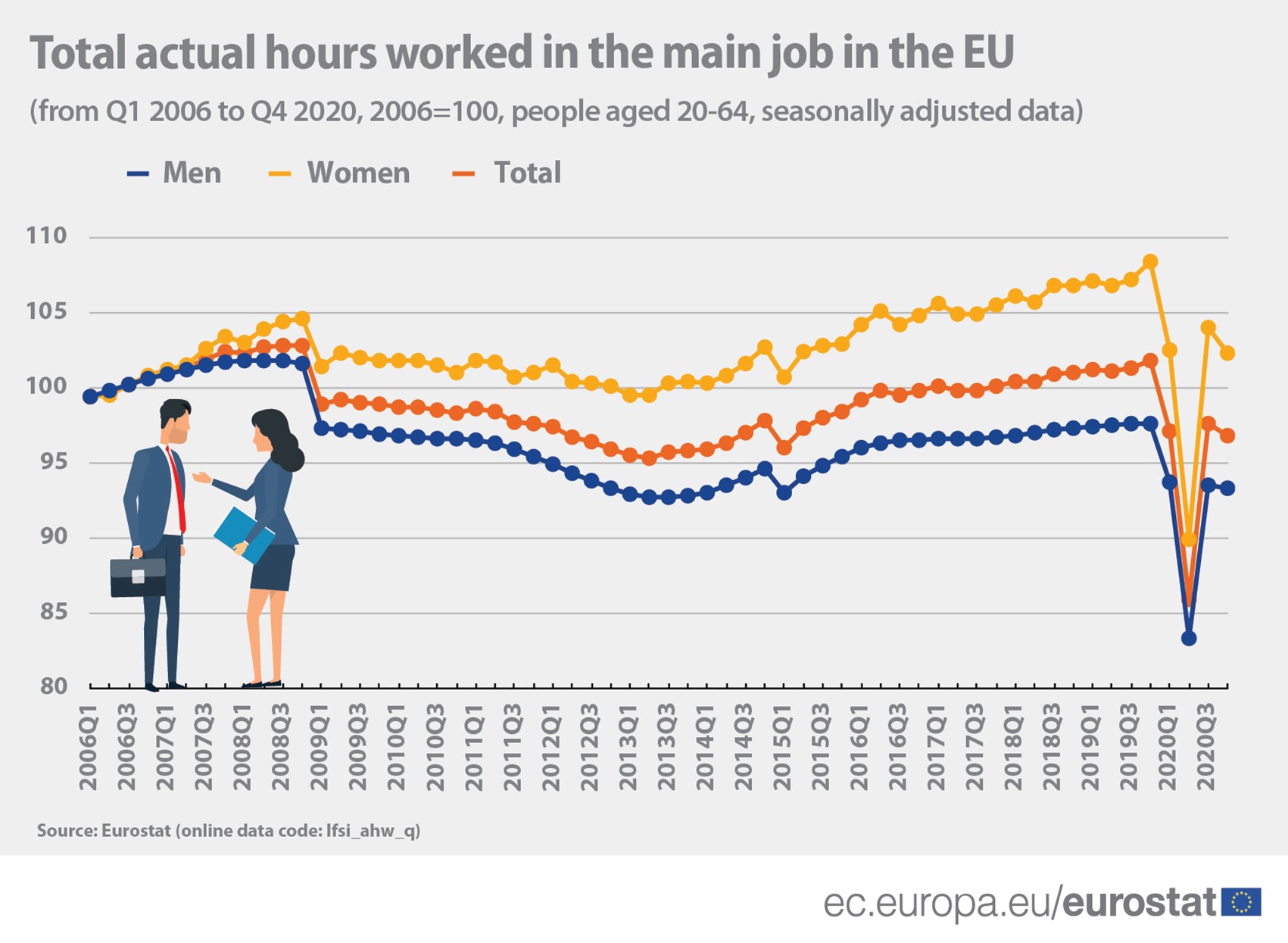 Activity rate EU and US women and men
Covid 19 crisis: Who risks  being left behind:
Unemployed, 
Temporary workers 
Young people
Working carers … mostly female
Who reports financial difficulties: the unemployed, atypical  workers and self-employed without employees;
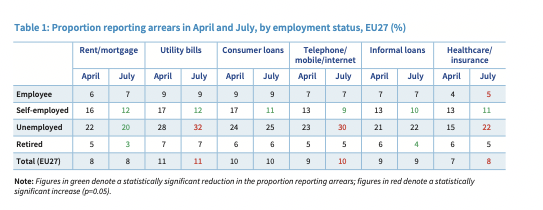 Eurofound July Survey
And increases pressure on working women
Source Eurofound
A Step Backwords:Young people neither in education, employment nor training (NEETS) And young women:EU  15,4  (14,6)ES   17,3  (15,4)IT    25,3  (24,3)PL   17,3  (16,6)TK   40,8  (40,8)
National and EU Response to Covid Crisis
EU lifts budgetary restrictions on national budgets  ... 4-5% EU GDP fiscal,  25% GDP guarantees and liquidity support
EU recovery plan for Europe 750 + 1040 bn (Budget);
ECB monetary support essential,
ESM 240 bn  less used .. Bad reputation from past,
EIB 200 bn for enterprises,
SURE: 100 bn 2020/21: “support for workers not only banks” (Spanish VPM Calvino) reach around 30 (40) Million workers; 
(corresponds to ESF+ over 7 years);
EU policy developments, pillar, Porto Summit - Important Initiatives:
Porto Summit =  The Social Side claims a stake in EU Policies: 
New Targets (employment, adult education, poverty):
Employment 78% ER + half gender gap, reduce NEETS,
Adult Education 60 target (37%) very ambitious for many countries, indicators point to low educated and unemployed; 
Poverty and Social Exclusion reduce by 15 Million and 5 Mio childen … indicators refer to poverty gap and 40% SDG,
Review Barcelona target on ECEC; 
Reinforcing Youth Guarantee, New Child Guarantee;
And important legislative initiatives
Minimum wage and Collective Bargaining, 
Rights of Platform Workers,
Gender Violence including at work, 
Recommendation on Minimum Income, 
Implement Work-Life Balance Directive;
Porto Summit: the Glass is ….. ?
Porto: Social Rights to be included in Recovery Plans and European Semester: How strong a policy priority will be addressing causes of rising or high inequality in Recovery Plans?
Prospects for a permanent EU social programme (as UI or SNAP in USA) 
VdL Commission started with a commitment to  EU-UI reinsurance followed up with SURE programme;
Commission administers SURE and Recovery Programme (both massive interest in markets) and announces a review of SURE;
Draghi, Calvino demand:  continue and transform SURE, 
Other less supportive … Frugals and CDU election manifesto:
Are EU social programmes now more acceptable?
Thank You for Attention
Comments, Questions, Answers?